Ενότητα 1
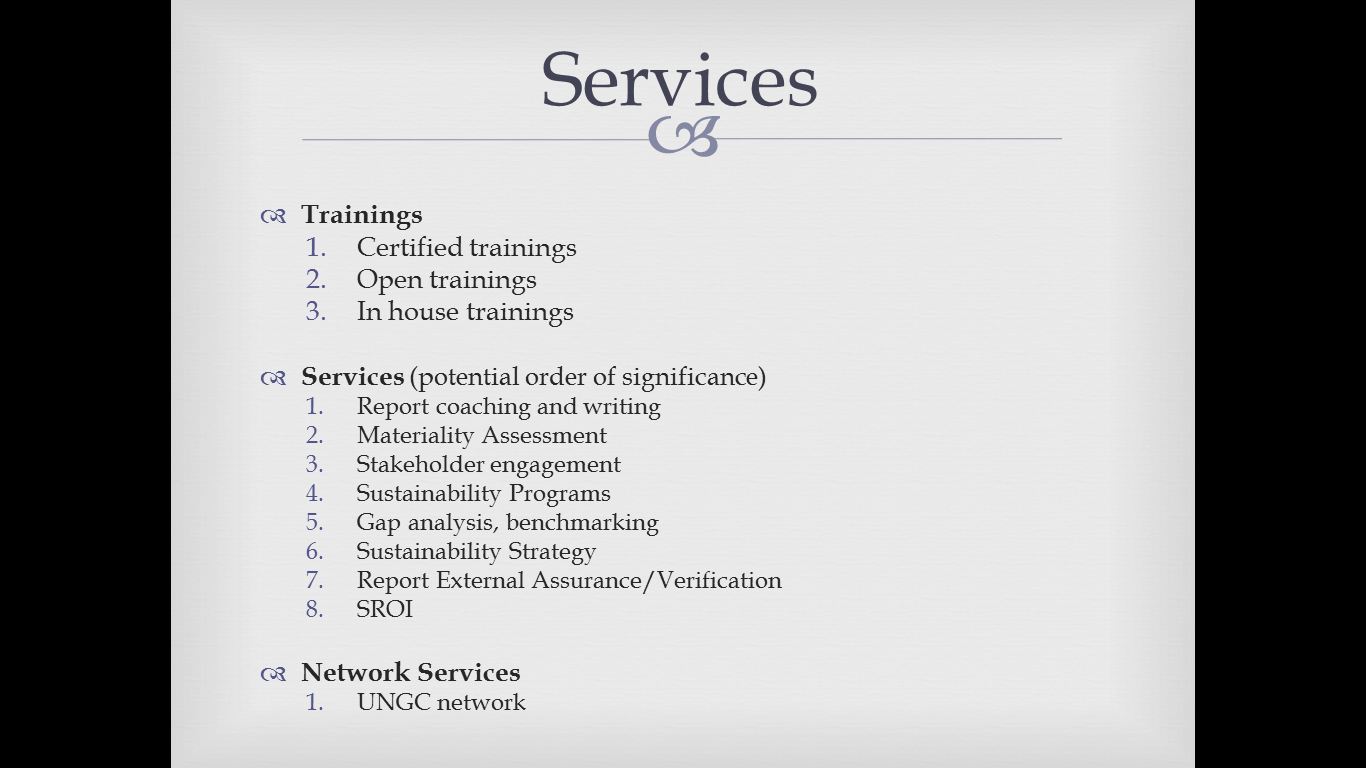 Εταιρική Κοινωνική Ευθύνη
Ορολογία, Παράγοντες Ανάπτυξης
Ορολογία
Εταιρική Κοινωνική Ευθύνη
Εταιρική Υπευθυνότητα 
Κοινωνική Υπευθυνότητα
Υπεύθυνο επιχειρείν
Πράσινη Επιχειρηματικότητα
ΠΑΡΑΓΟΝΤΕΣ ΑΝΑΠΤΥΞΗΣ ΤΗΣ Ε.Κ.Ε.
Η αυξημένη ανησυχία για τις αρνητικές επιπτώσεις της επιχειρηματικής δραστηριότητας στο περιβάλλον.
Οι οριακές πια δυνατότητες των κρατών στην επίλυση των ολοένα και πιο περίπλοκων οικονομικών, κοινωνικών και περιβαλλοντικών ζητημάτων κάνοντας έτσι ορατό το συμπληρωματικό ρόλο που θα έπρεπε να παίξουν οι επιχειρήσεις.
Η ραγδαία ανάπτυξη της τεχνολογίας με αποτέλεσμα την εύκολη διάδοση των πληροφοριών σχετικά με τις επιχειρηματικές δραστηριότητες στο ευρύ κοινό.
14
[Speaker Notes: Στο παρελθόν η έννοια της Εταιρικής Κοινωνικής Ευθύνης είχε επίκεντρο τον κόσμο των επιχειρήσεων

Οι πιο καθοριστικοί παράγοντες από αυτούς ήταν:……]
ΠΑΡΑΓΟΝΤΕΣ ΑΝΑΠΤΥΞΗΣ ΤΗΣ Ε.Κ.Ε.
Το ολοένα αυξανόμενο ενδιαφέρον των πολιτών – καταναλωτών για τον τρόπο με τον οποίον οι οργανισμοί-επιχειρήσεις διαχειρίζονται κοινωνικά, περιβαλλοντικά και εργασιακά θέματα, καταγράφοντας νέες τάσεις στην καταναλωτική συμπεριφορά.
Οι νέοι τρόποι επενδυτικής αξιολόγησης της συνολικής διαχείρισης και της επίδοσης των οργανισμών αναδεικνύοντας τη σημασία της διαφάνειας, της λογοδοσίας και των μακροπρόθεσμων επενδύσεων.
15
[Speaker Notes: Σήμερα  η κοινωνική ευθύνη εφαρμόζεται σε όλους τους οργανισμούς αφού αναγνώριστηκε η ευθύνη της συμβολής τους στη Βιώσιμη Ανάπτυξη.

Η έννοια της Εταιρικής Κοινωνικής Ευθύνης δεν είναι καινούργια. Διάφορες μορφές της τις συναντάμε κατά τον 19ο αιώνα, ίσως και νωρίτερα, είτε ως χορηγία, είτε ως φιλανθρωπία. Αν και σε ακαδημαϊκό επίπεδο η προσέγγιση της έννοιας εμφανίζεται τη δεκαετία του 50, στην Ευρώπη, ο ουσιαστικός διάλογος, μεταξύ οργανισμών και επιχειρήσεων για την έννοια της κοινωνικής ευθύνης των επιχειρήσεων,  αναπτύσσεται έντονα κατά τη δεκαετία του 90,  ενώ στην Ελλάδα η συζήτηση περί Ε.Κ.Ε. αναπτύσσεται ουσιαστικά μετά το 2005.]
Ορισμοί
ΕΚΕ είναι η οικειοθελής δέσμευση των επιχειρήσεων να εντάξουν στις  πρακτικές τους Οικονομικά, Κοινωνικά και Περιβαλλοντικά κριτήρια/ ενέργειες, τα οποία είναι πέρα και πάνω από τις νομοθετικές υποχρεώσεις και σχετίζονται με όλους όσοι επηρεάζονται από τις δραστηριότητές τους. 
(Ελληνικό Δίκτυο για την ΕΚΕ)
Ορισμοί
“μια μορφή εταιρικής αυτο-δέσμευσης ενσωματωμένη σε ένα επιχειρηματικό μοντέλο”
 (Wood, 1991)

“η διαρκής δέσμευση των επιχειρήσεων για ηθική συμπεριφορά και συμβολή στην οικονομική ανάπτυξη, με παράλληλη βελτίωση της ποιότητας της ζωής των εργαζομένων και των οικογενειών τους, όπως επίσης των κοινοτήτων και της κοινωνίας γενικότερα” 
(World Business Council for Sustainable Development, 1998)
[Speaker Notes: Howard Bowen -πατέρας της Ε.Κ.Ε - «Η υπευθυνότητα αναφέρεται στην υποχρέωση των επιχειρηματιών να επιδιώκουν εκείνες τις πολιτικές, να λαμβάνουν εκείνες τις αποφάσεις ή να ακολουθούν εκείνες τις δράσεις που να συνάδουν με τους στόχους και τις αξίες της κοινωνίας μας».(Toward Social Economy (1948) Social Responsibilities of the Businessman (1953))]
Ορισμοί
“η έννοια σύμφωνα με την οποία οι επιχειρήσεις ενσωματώνουν σε εθελοντική βάση κοινωνικούς και περιβαλλοντικούς προβληματισμούς στις επιχειρηματικές τους λειτουργίες και στις συναλλαγές τους με τα ενδιαφερόμενα μέρη τους” 
(Ευρωπαϊκή Επιτροπή, Πράσινη Βίβλος 2001)

“η εθελοντική δέσμευση των επιχειρήσεων για διαχείριση των δραστηριοτήτων τους με υπεύθυνο τρόπο” 
(International Chamber of Commerce, 2002)
Ορισμοί
Ο πιο σύγχρονος ορισμός σε επίπεδο Ε.Ε.:

“Εταιρική Υπευθυνότητα είναι η ευθύνη των  Οργανισμών/ Επιχειρήσεων  για τις επιπτώσεις τους στην κοινωνία”  
(Ευρωπαϊκή Επιτροπή, 2011)
Ορισμοί
Η Ε.Κ.Ε. ορίζεται ως: 
Οι δράσεις των επιχειρήσεων, πέραν της συμμόρφωσής τους έναντι των κανονιστικών απαιτήσεων, που αποσκοπούν στην οικονομική και κοινωνική μακροημέρευση, την αειφορική ανάπτυξη, την καινοτομία και την εξωστρέφεια και οι οποίες, ταυτόχρονα, δημιουργούν ένα υγιές πεδίο επιχειρηματικής δραστηριότητας υπεύθυνο απέναντι στο ίδιο της το περιβάλλον, αλλά και στην κοινωνία, το εξωτερικό περιβάλλον και το σύνολο της οικονομίας. 

Σχέδιο Εθνικής Στρατηγικής για την Εταιρική Κοινωνική Ευθύνη και την Υπεύθυνη Επιχειρηματικότητα, Ιούλιος 2017
Δυναμική έννοια
Η ΕΚΕ είναι μια δυναμική έννοια της οποίας οι αρχές και αξίες εξελίσσονται συνεχώς και ακολουθούν τους προβληματισμούς και τις προκλήσεις που αντιμετωπίζει η κοινωνία.
[Speaker Notes: Η έννοια της Εταιρικής Κοινωνικής Ευθύνης είναι μια δυναμική έννοια που με το πέρας του χρόνου συνδέεται, σχετίζεται και εμπλουτίζεται με μια σειρά από άλλες έννοιες όπως: αρχικά με τη φιλανθρωπία και τις εργασιακές πρακτικές, στη συνέχεια με την κοινωνική αλληλεγγύη, την κοινωνική συνοχή, τις δίκαιες πρακτικές στην αγορά, το περιβάλλον, την προστασία των καταναλωτών, τον εταιρικό εθελοντισμό, σήμερα με τα ενδιαφερόμενα μέρη, τα ανθρώπινα δικαιώματα, την καταπολέμηση της απάτης και της διαφθοράς, την εταιρική υπευθυνότητα, τη βιώσιμη ανάπτυξη, την κοινωνική λογοδοσία.]